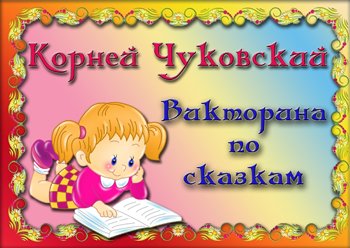 Выполнила:
Енякина Маргарита Николаевна
Воспитатель СП ГБОУ СОШ №1 «ОЦ» села Большая Глушица – «Детский сад №3 «Красная Шапочка» муниципального района Большеглушицкий Самарской области
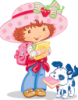 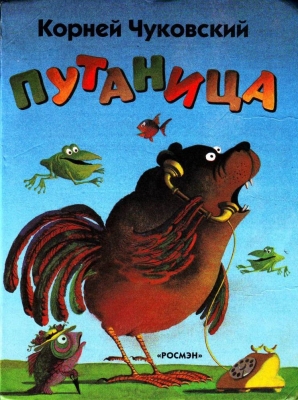 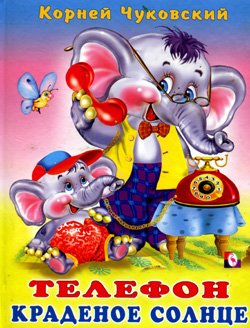 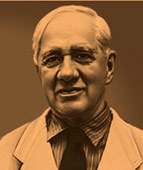 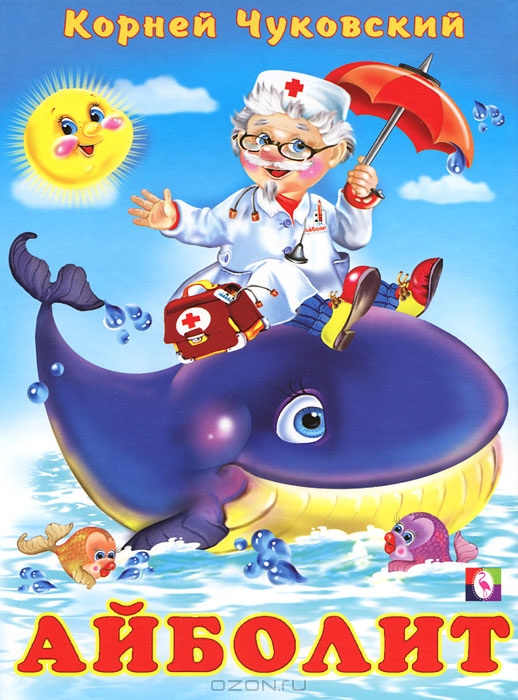 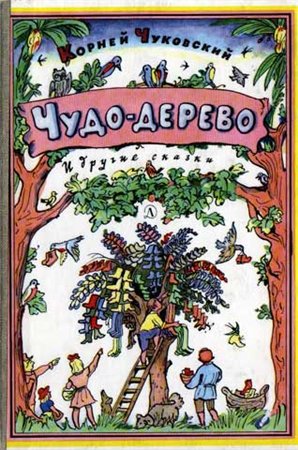 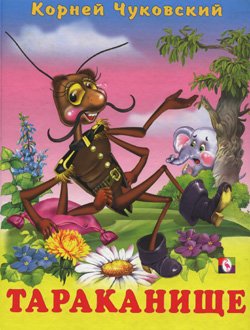 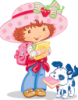 «Вспомни сказку»«Что просили звери по телефону?»
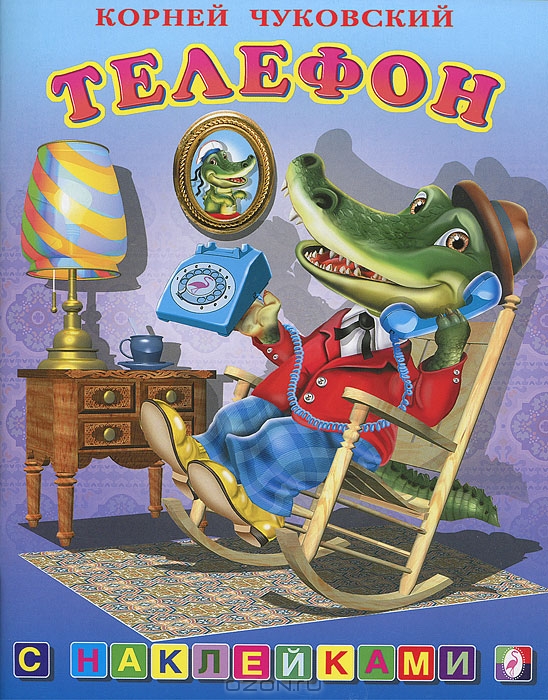 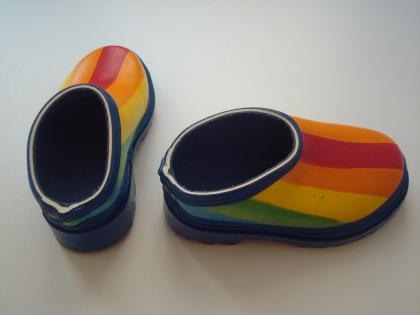 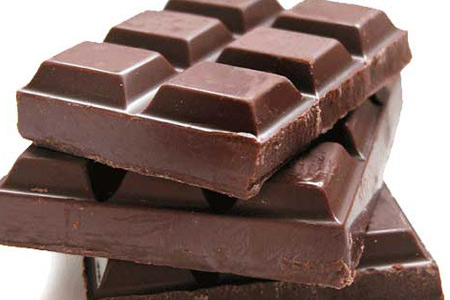 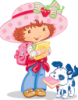 «Что просили звери по телефону?»
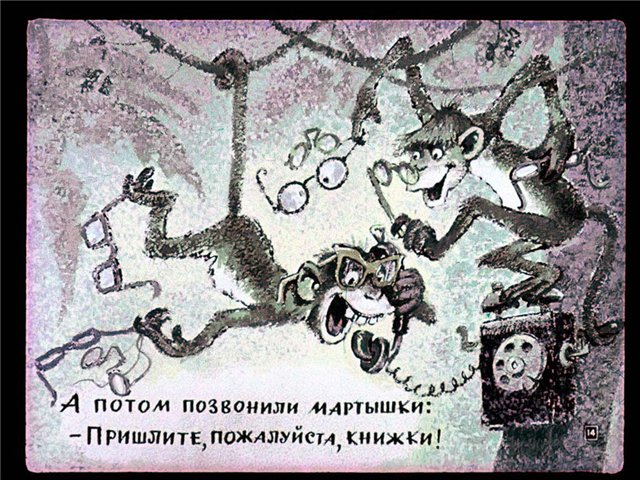 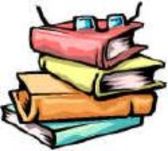 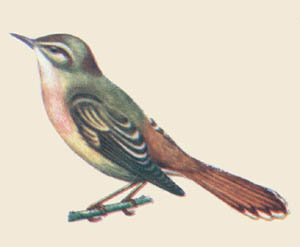 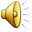 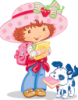 «Назови героя сказки»»
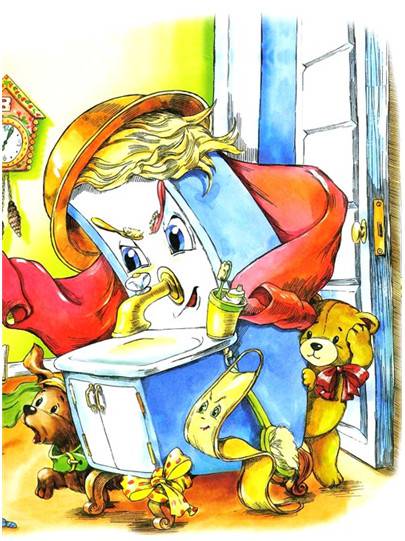 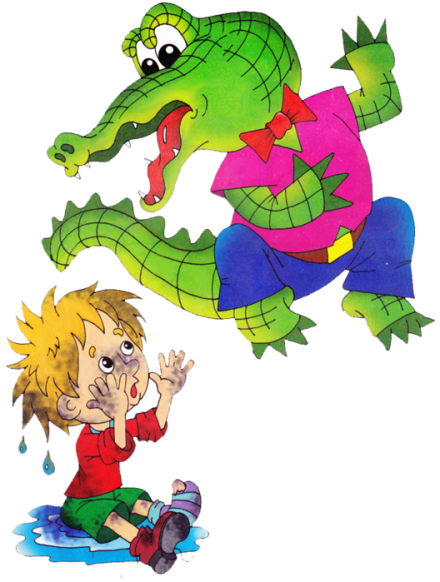 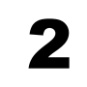 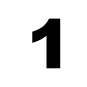 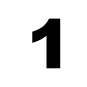 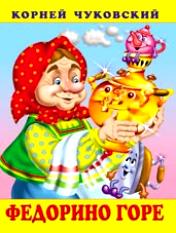 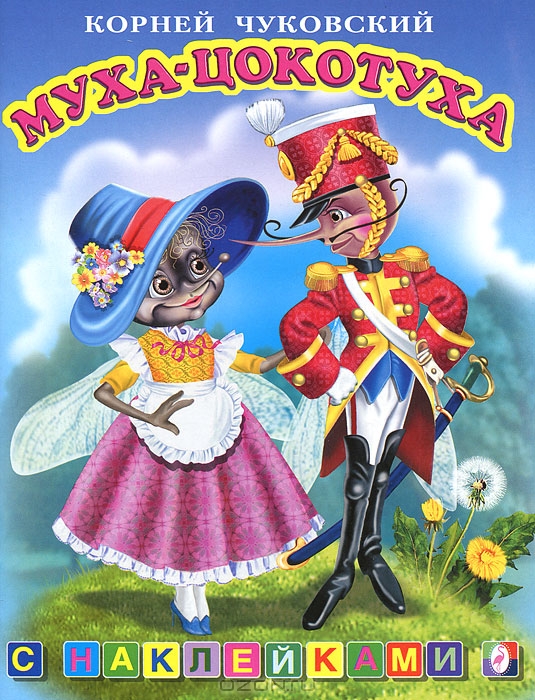 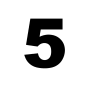 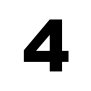 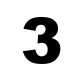 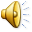